Collection plastic packaging and beverage cartons (PD waste)
Why are we participating
What is allowed and not allowed in PD waste
When do we start collecting PD waste
Where will the PD bins be placed
How does collection of PD waste work
How do we involve colleagues/visitors/clients
Which toolkit components are available
What is Waste Wise (Afval Goed Geregeld)
Collection PD waste
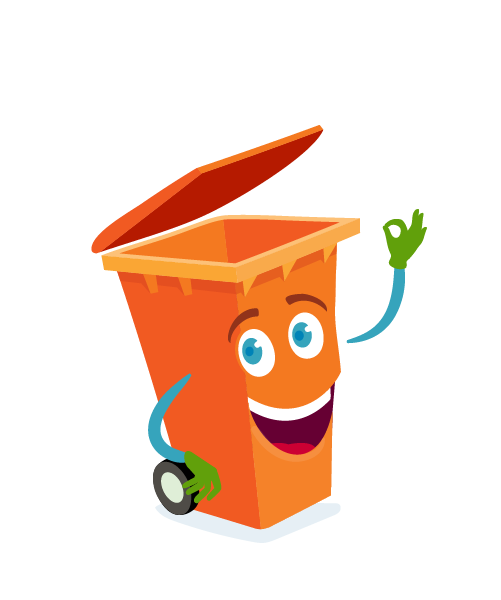 We believe it is essential to raise awareness among our employees/visitors/clients about our living environment, the ecology, and the impending shortage of raw materials. 
By separating empty plastic packaging and beverage cartons, we help transform waste into raw material. This means fewer new raw materials are needed. 
By collecting empty plastic packaging and beverage cartons employees/visitors/clients learn about the value of waste. This encourages to use fewer packages and learn to reduce waste. Reuse will be the norm more and more.
Why is our company participating
PD waste that IS allowed: Plastic bottles and caps without a deposit; plastic packaging for cookies, candies and spreads; sandwich bags; chip bags; vegetable, fruit and salad containers; small and large beverage cartons without a straw; plastic coffee cups, magazine and book wrap, plastic packaging material from delivered supplies; empty chewing gum strips.
NOTE: empty plastic packaging and beverage cartons must be poured or scraped empty!
What is allowed in PD waste
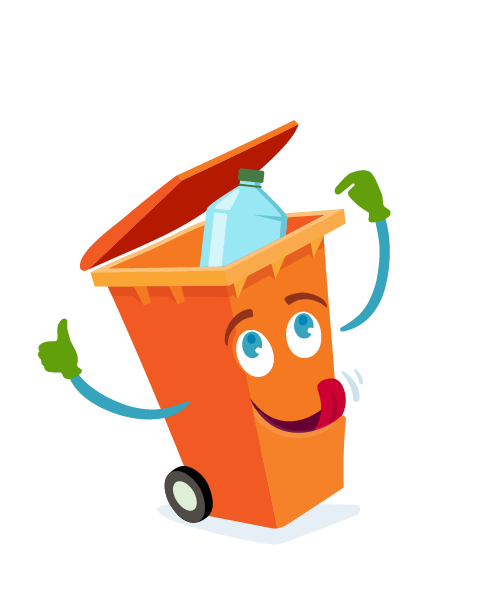 PD waste that is NOT allowed: glass bottles and jars; plastic bottles with a deposit; (hard) plastic that is not packaging; beverage and canned cans; aluminium foil; paper straws; paper coffee cups.
When in doubt, check the waste guide: afvalgoedgeregeld.nl/afvalwijzer
What is not allowed in PD waste
We start PD waste collection from <date>;
Above or near every PD waste bin there is an instruction poster with what is allowed and not allowed in PD waste;
Every PD waste bin has a special Waste Wise (Afval Goed Geregeld) sticker;
All employees receive information by mail in advance.
When do we start collecting
It is important to align with the habitual behavior;
The PD waste bins wil be placed: 
…
…
…
Above or near every PD waste bin is an instruction poster and every bin has a PD waste sticker;
De PD waste bins are always in the same, highly visible place. The opening of the waste bin faces an employee;
A PD waste bin always has a transparent trash bag.
Where will the PD bins be placed
When the PD bin is full of waste you can empty it / it is emptied in the orange collection bin;
The collection bins for PD waste are in … 
When the orange collection bin is almost full, you report to …
At collection day we put the full collection bin before xx.xx am/pm at the side of the road so it will be emptied by our waste collector at the same day.
How does collection of PD waste work
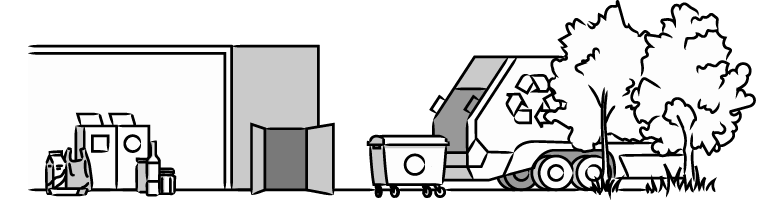 Above or near every PD waste bin there is an instruction poster;
The PD waste bins are recognizable from the PD waste stickers;
How do we involve colleagues
Instruction posters to hang above or near PD waste bins;
Stickers for PD waste bins;
Digital Waste Wise Guide;
Example texts to inform employees;
Waste guide at afvalgoedgeregeld.nl/afvalwijzer.
Which toolkit components are available
The collection program Waste Wise (Afval Goed Geregeld) makes it easier for companies to separate PD waste free of charge.
The collection program Waste Wise (Afval Goed Geregeld) stimulates companies in the Netherlands to recycle even more. 
The collection program Waste Wise (Afval Goed Geregeld) ensures coordination with waste collectors throughout the Netherlands.
When PD waste is handed in by companies according to the collection conditions, collection is free of charge.
What is Waste Wise (Afval Goed Geregeld)
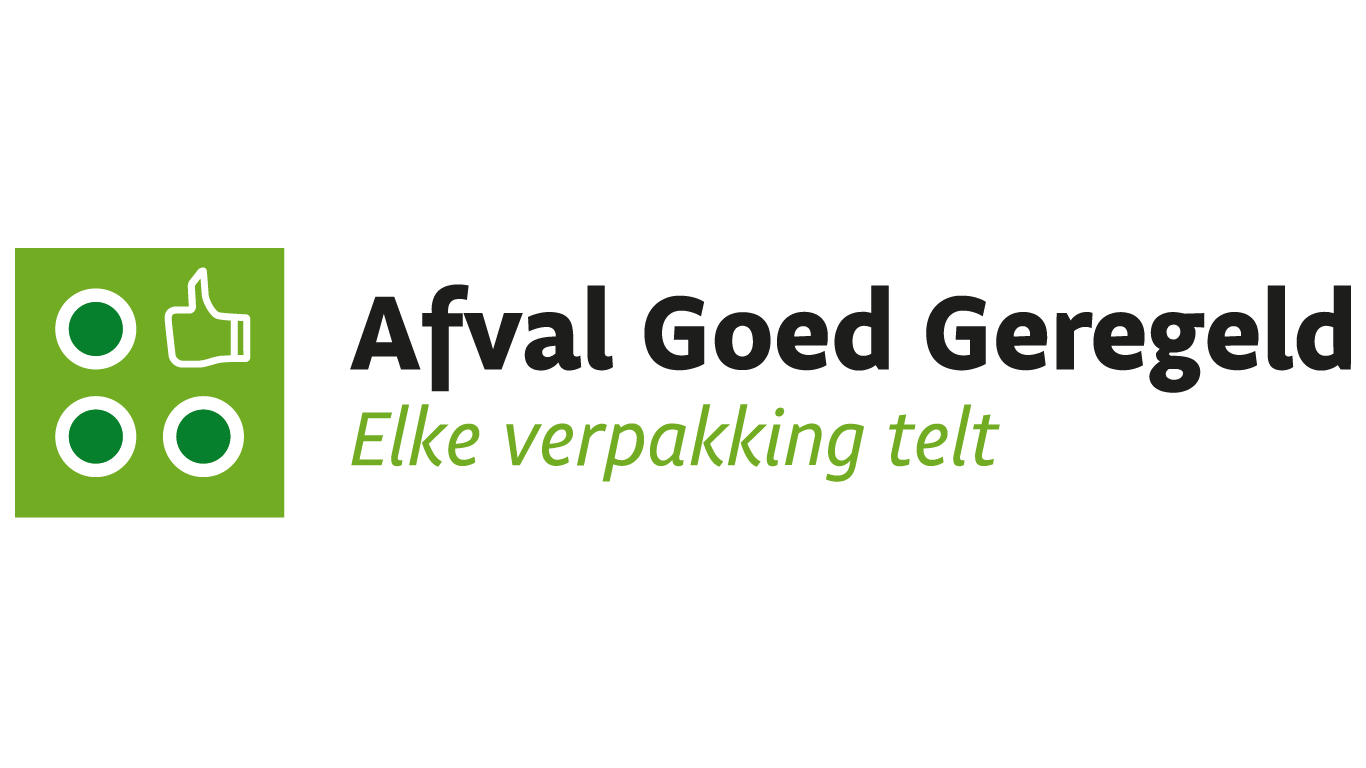